Challenge mathématique 2023 – 2024
Manche 1 – Niveau 1

Calcul mental : problèmes à proposer pour continuer à s’entraîner
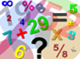 Mission mathématiques 68
J’ai découpé 5 étoiles fluo et 3 étoiles dorées.
Je les colle toutes sur ma lanterne.
Combien d’étoiles y a-t-il sur ma lanterne ?
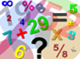 Mission mathématiques 68
J’ai découpé 4 étoiles fluo et 4 étoiles dorées.
Je les colle toutes sur ma lanterne.
Combien d’étoiles y a-t-il sur ma lanterne ?
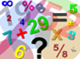 Mission mathématiques 68
Théo a 5 autocollants en forme de hibou et 4 autocollants en forme de chat.
Combien d’autocollants a-t-il en tout ?
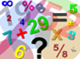 Mission mathématiques 68
Théo a 2 autocollants en forme de hibou et 7 autocollants en forme de chat.
Combien d’autocollants a-t-il en tout ?
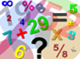 Mission mathématiques 68
Les enfants ont déjà terminé 5 lanternes.
Il en faut 12 en tout.
Combien de lanternes les enfants doivent-ils encore terminer ?
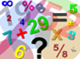 Mission mathématiques 68
Les enfants ont déjà terminé 10 lanternes.
Il en faut 17 en tout.
Combien de lanternes les enfants doivent-ils encore terminer ?
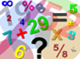 Mission mathématiques 68
La maîtresse a prévu 10 bougies pour les lanternes.
Elle a déjà collé 6 bougies.
Combien de bougies doit-elle encore coller ?
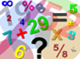 Mission mathématiques 68
La maîtresse a prévu 11 bougies pour les lanternes.
Elle a déjà collé 4 bougies.
Combien de bougies doit-elle encore coller ?
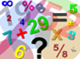 Mission mathématiques 68